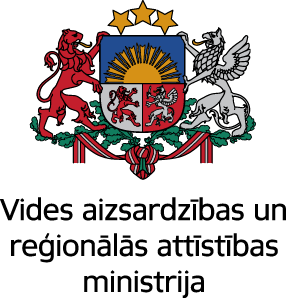 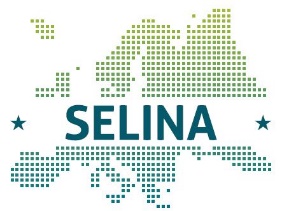 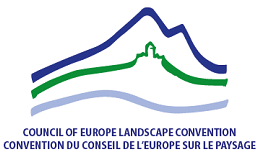 Eiropas Padomes Ainavas balvas 8. sesijas nacionālās atlases noslēguma seminārs
BRĪVDABAS ATPŪTAS KOMPLEKSS “ZVEJNIEKLĪCIS”
«Zvejnieklīcis», Sēlpils pagasts, Jēkabpils novads
20.10.2022.
1
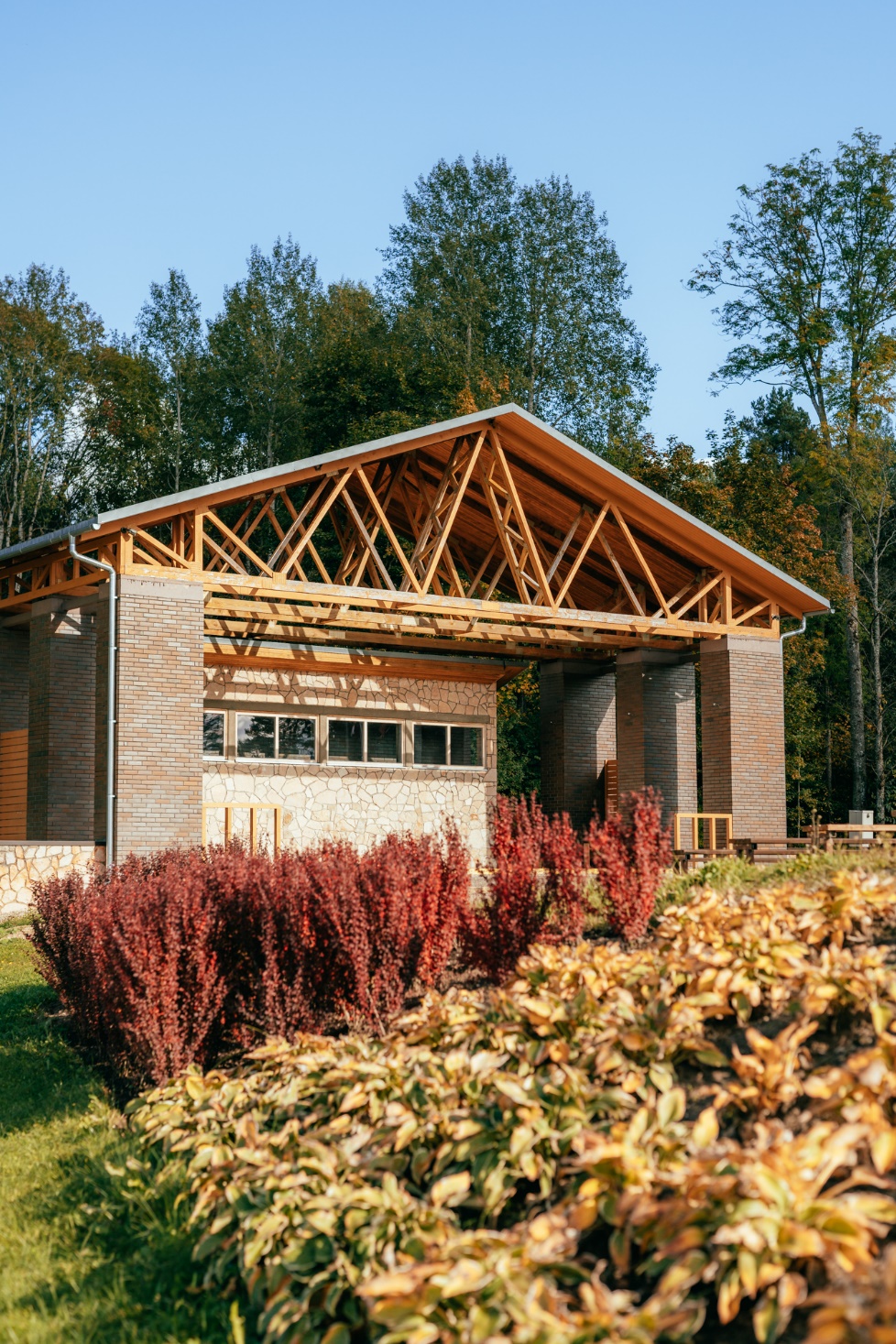 ZVEJNIEKLĪCIS SĒLPILS PAGASTĀ
Brīvdabas sarīkojumu vieta pie Daugavas ar skatu uz Sēlpils pilskalnu, kur 16. gs. sākumā pastāvēja Sēlpils pilsēta
Foto: Kaspars Siliņš
2
3
Foto: Kaspars Siliņš
4
Foto: Kaspars Siliņš
5
Foto: Kaspars Siliņš
6
Foto: Kaspars Siliņš
ZVEJNIEKLĪCIS SĒLPILS PAGASTĀ
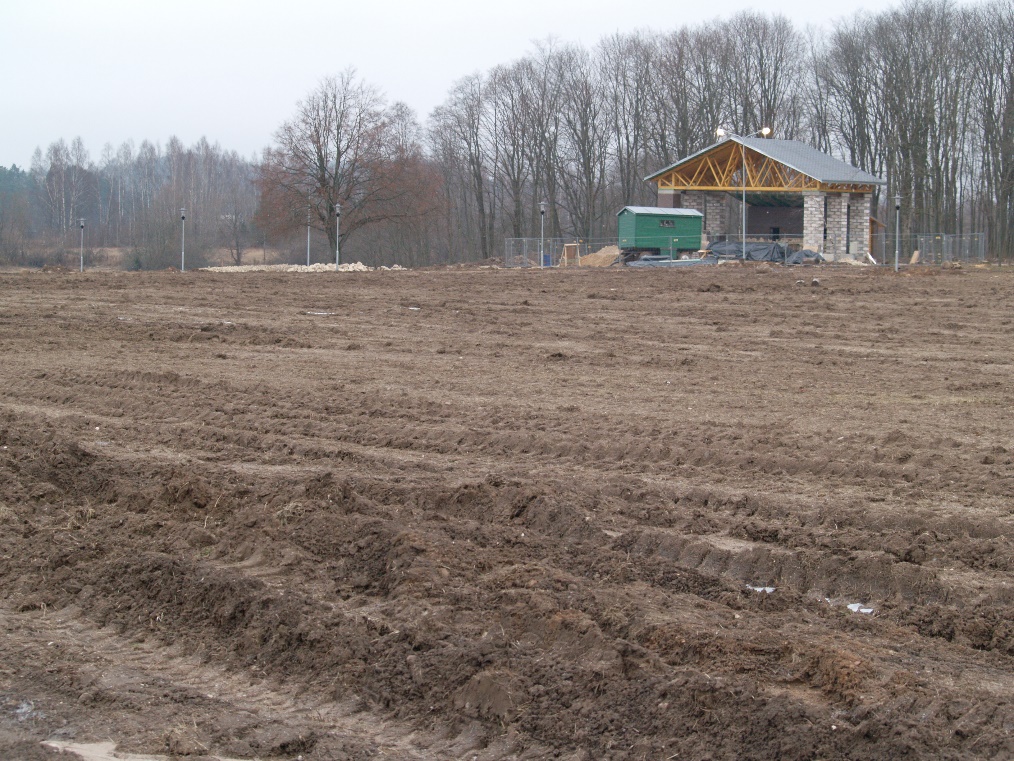 Labiekārtošanas darbi veikti
2009-2010 

Valsts budžeta finansējums
Salas novada pašvaldības finansējums
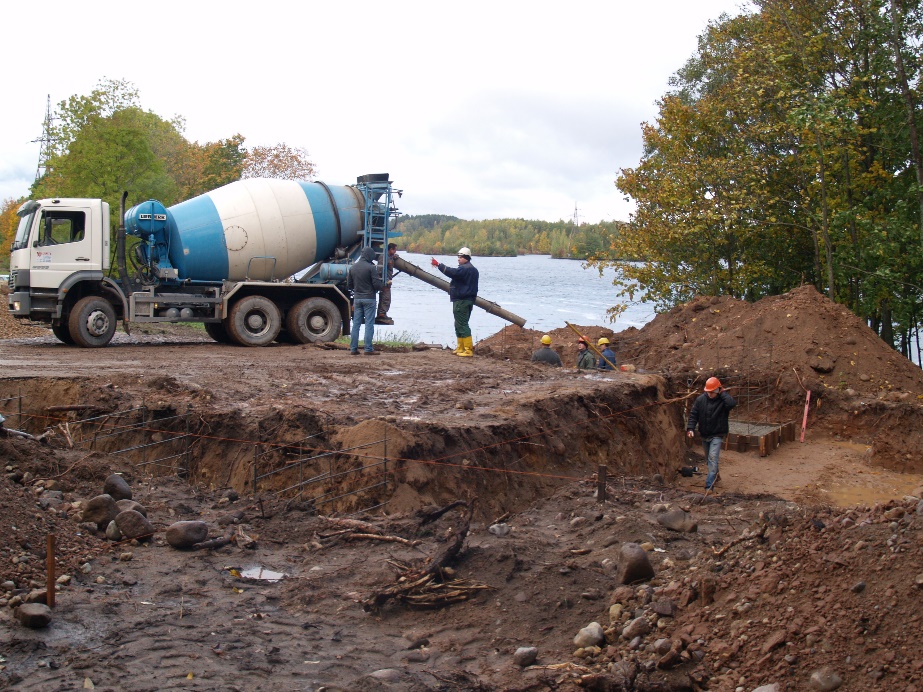 7
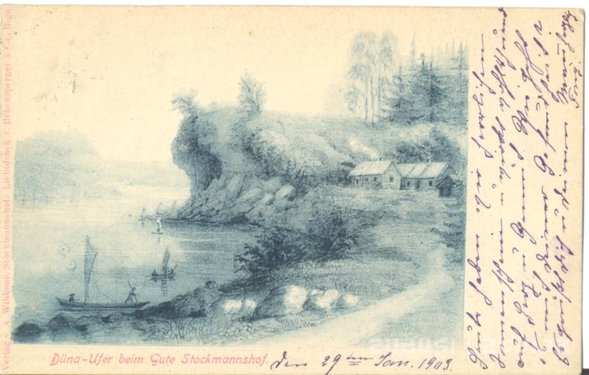 SĒLPILS PILSKALNS
Arheoloģiskajos izrakumos šeit tika iegūtas Latvijā vissenākās liecības par cilvēku, kas attiecināmas uz paleolīta jeb senākā akmens laikmeta beigu posmu - datējami ar apm. 9.g.t.p.m.ē.
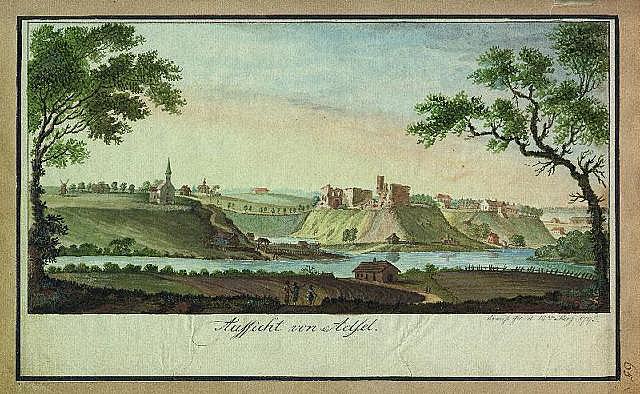 8
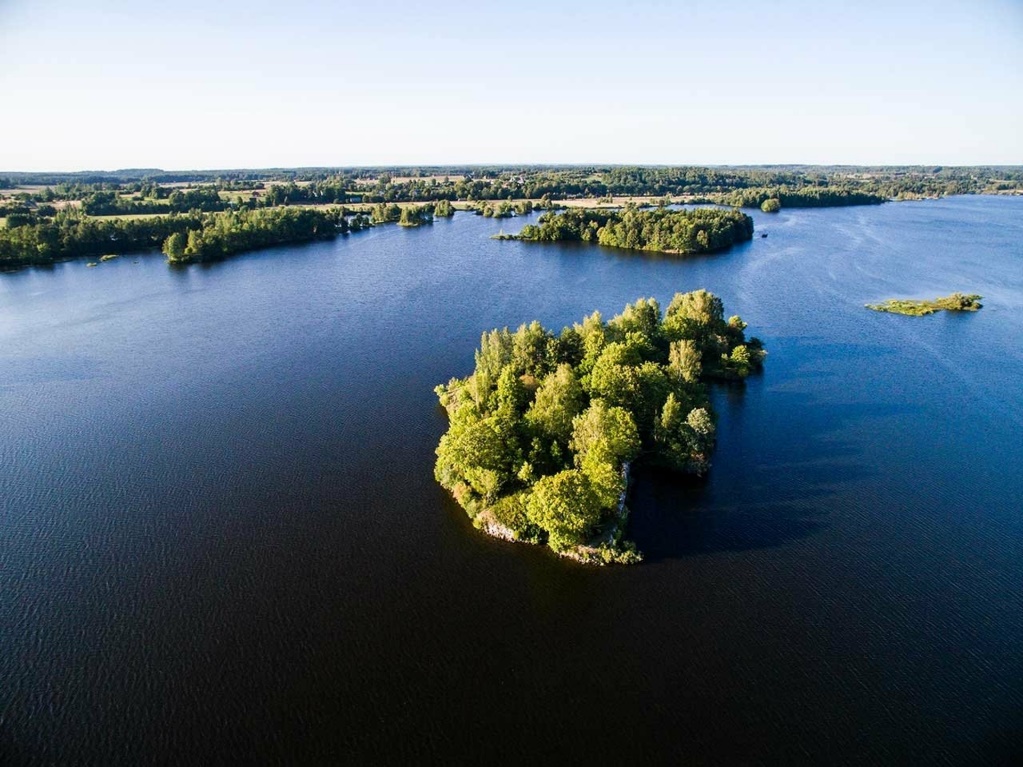 SĒLPILS PILSKALNS
2012.gadā Eiropas kultūras mantojumu dienu kultūrvēsturiskais objekts bija arī Sēlpils pilskalns un viduslaiku pils
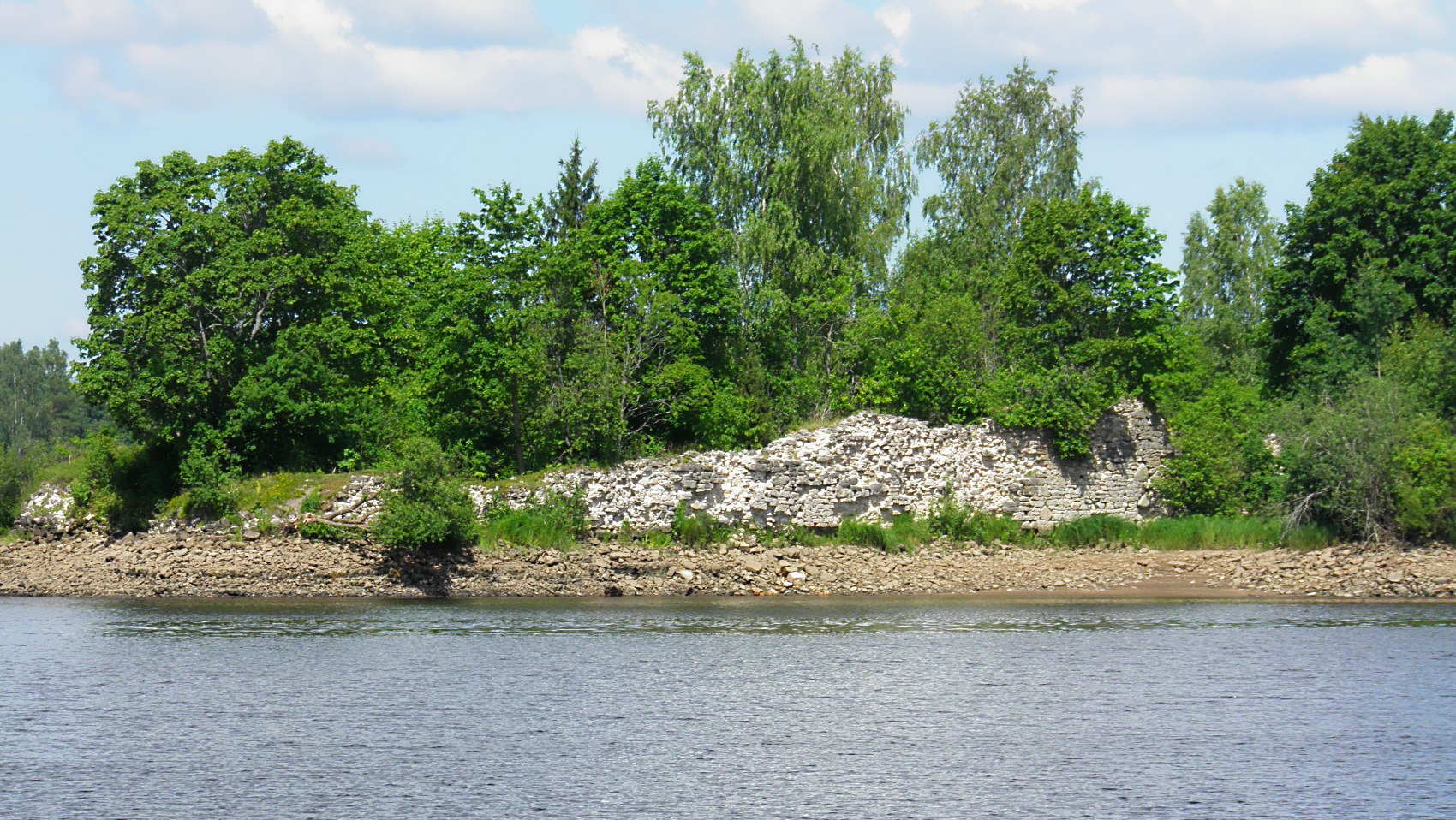 9
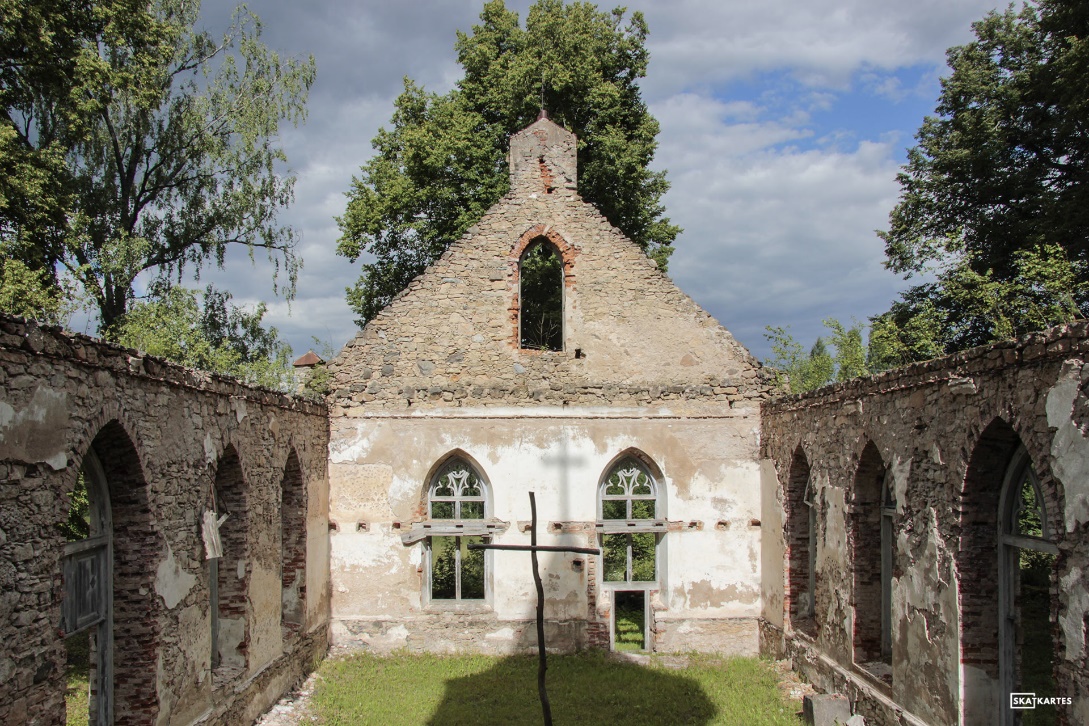 SĒLPILS BAZNĪCA
2017
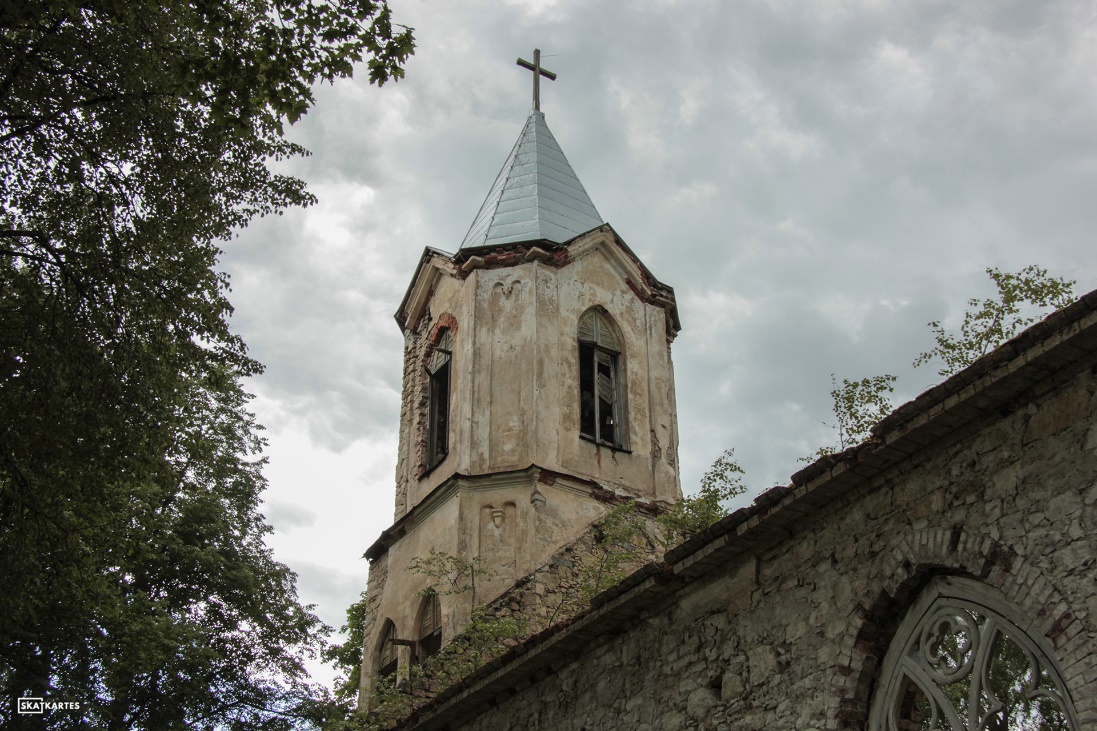 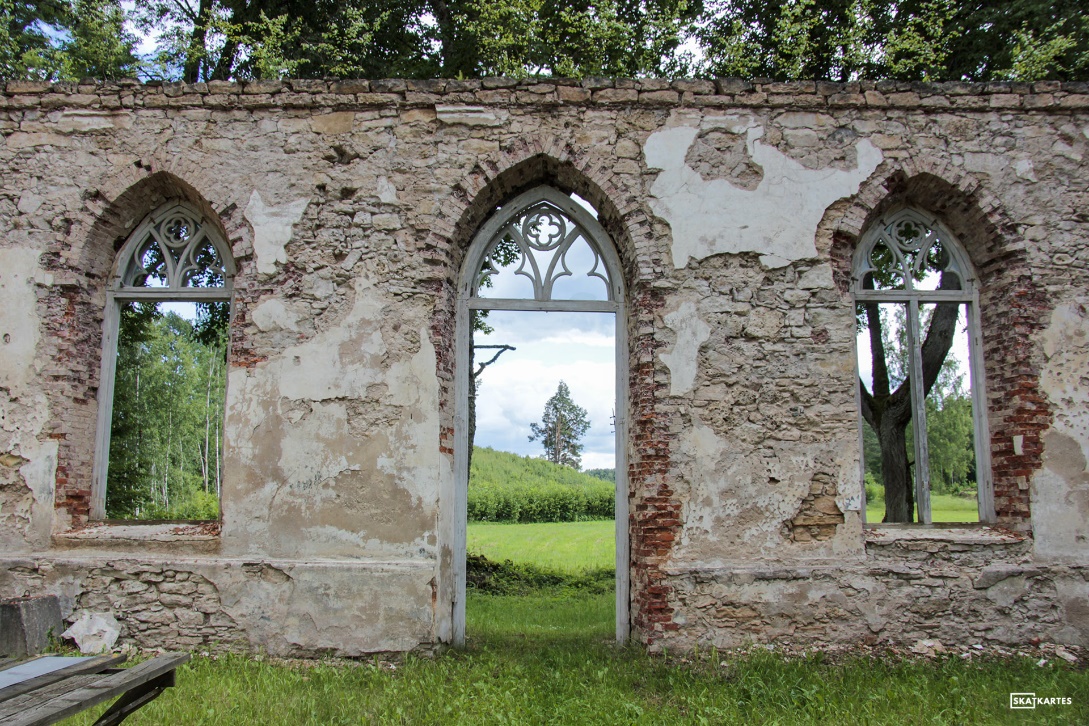 10
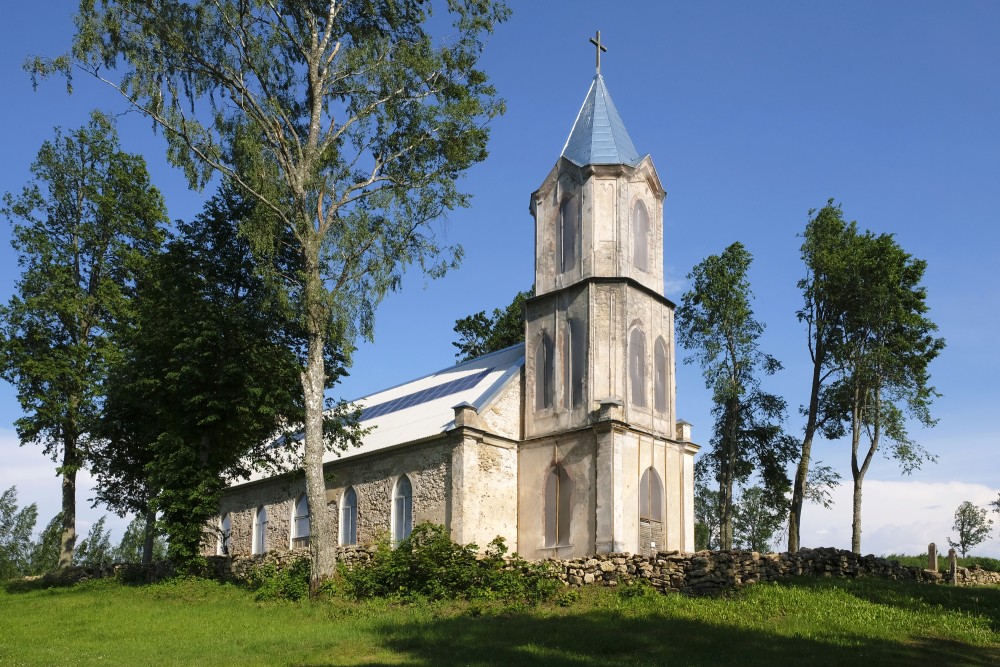 SĒLPILS BAZNĪCA
2022
«Zaļā baznīca, kura allaž atvērta»
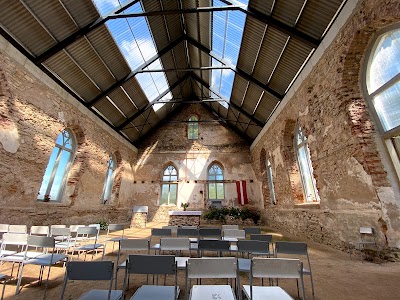 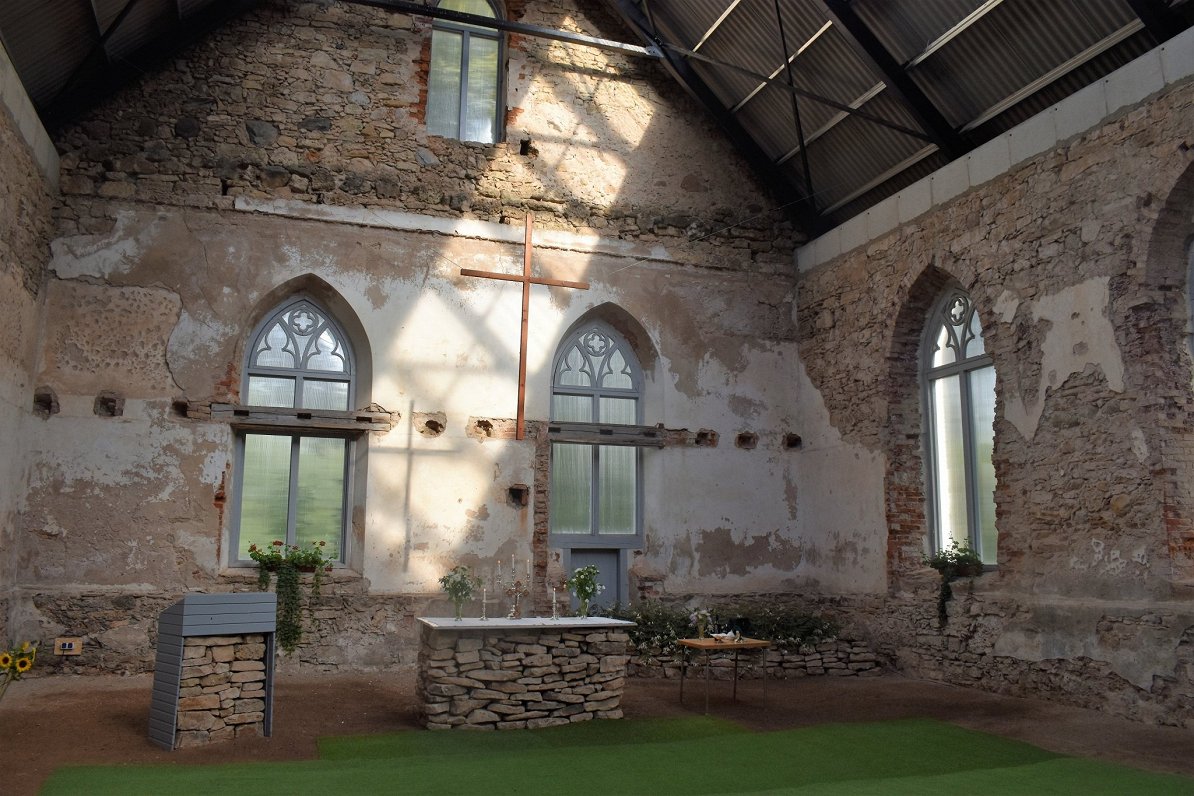 11
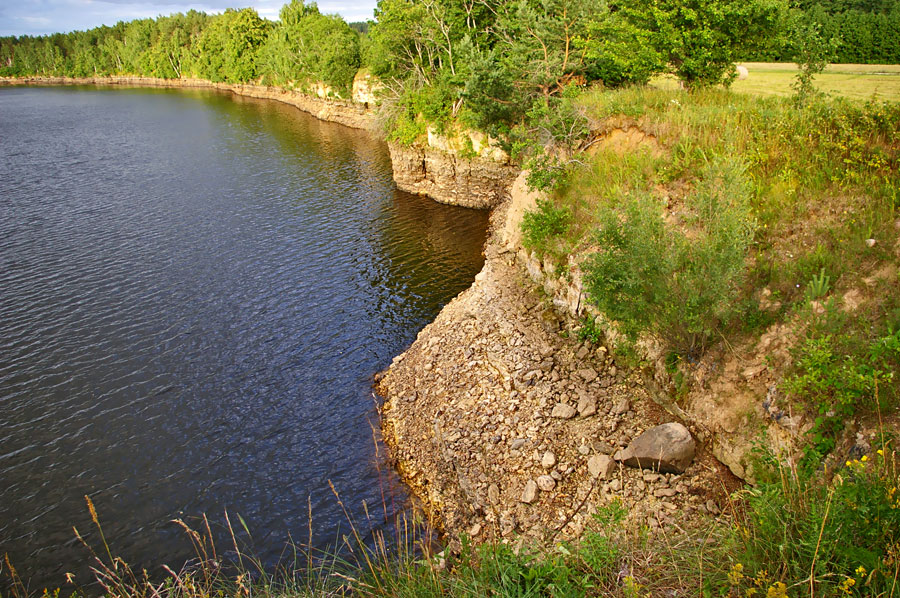 KRUSTALĪČA KLINTIS
LATVIJAS ĢEOVIETA 2022
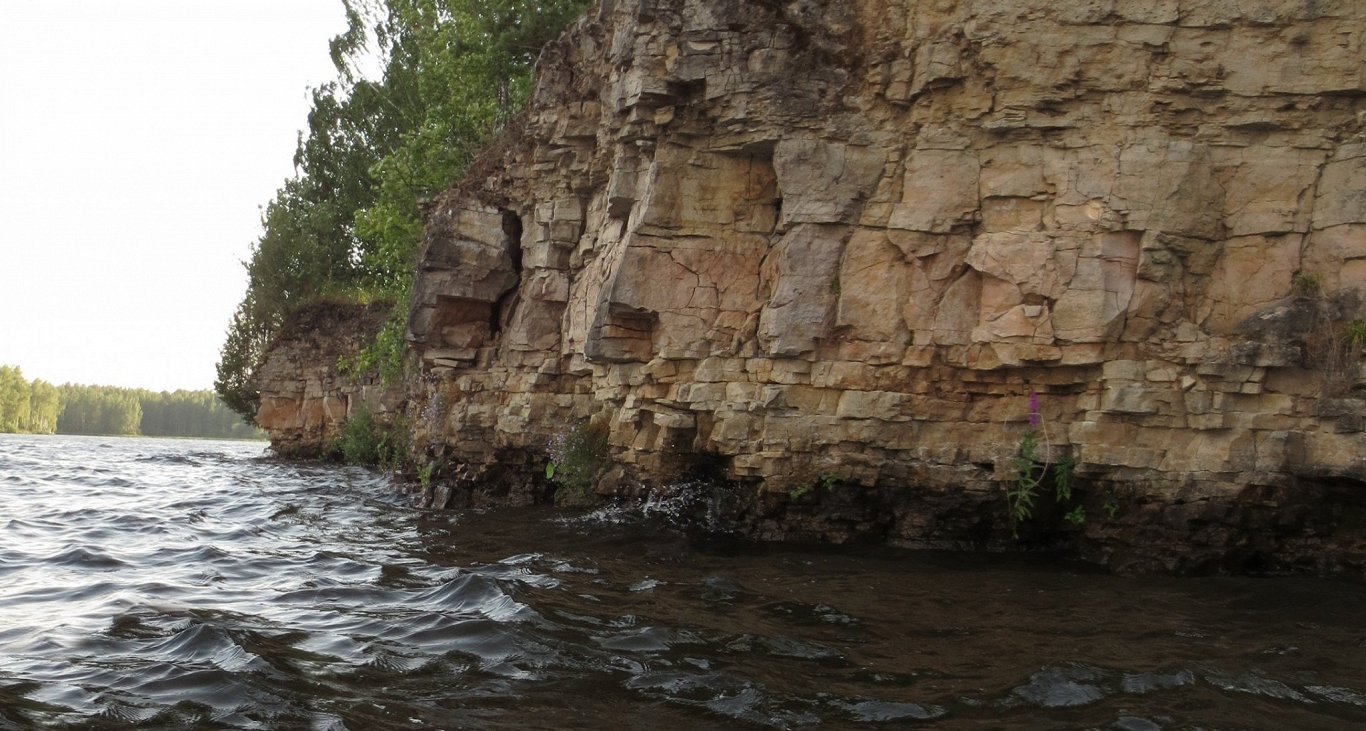 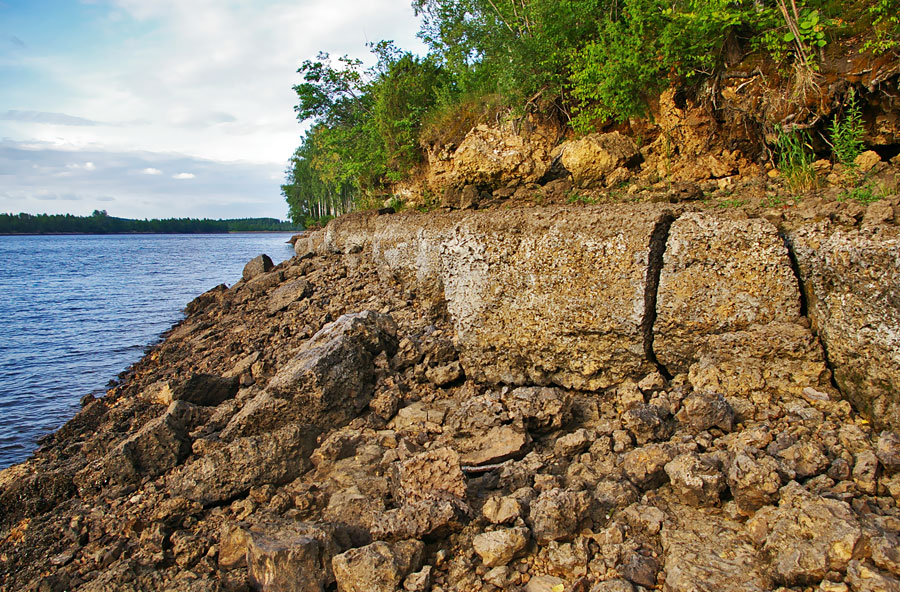 12
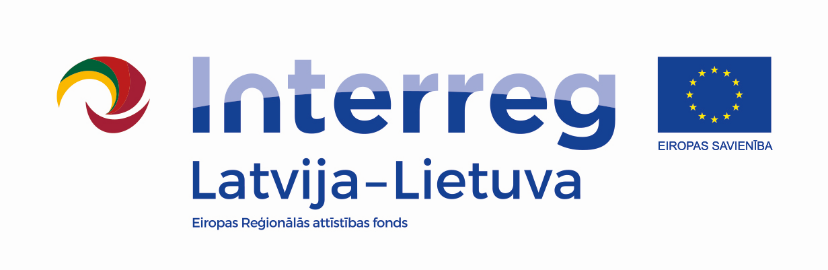 BALTU CEĻŠ
Maršruts “Baltu ceļš” tiek veidots ar Interreg V-A Latvijas – Lietuvas pārrobežu sadarbības programmas 2014.-2020. gadam līdzfinansētā projekta Nr. LLI-447 “Starptautiskā kultūras tūrisma maršruta “Baltu ceļš” atpazīstamības veicināšana” (”Izzini Baltus”) atbalstu.
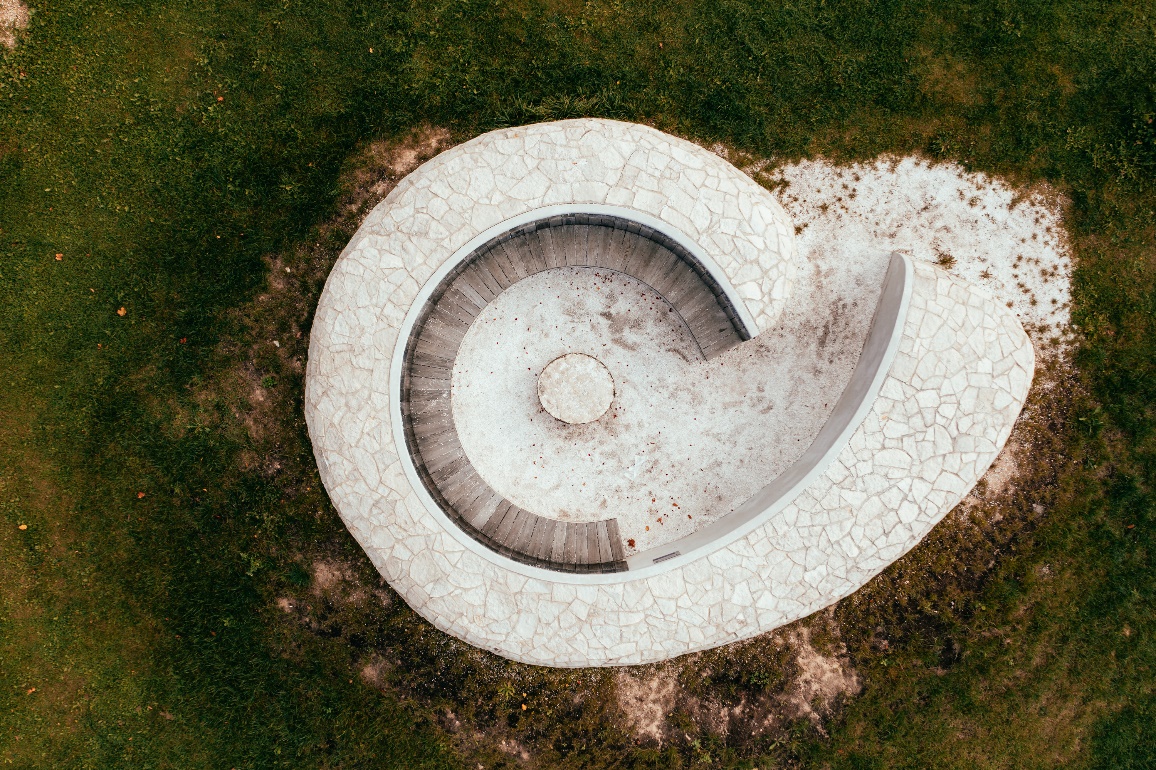 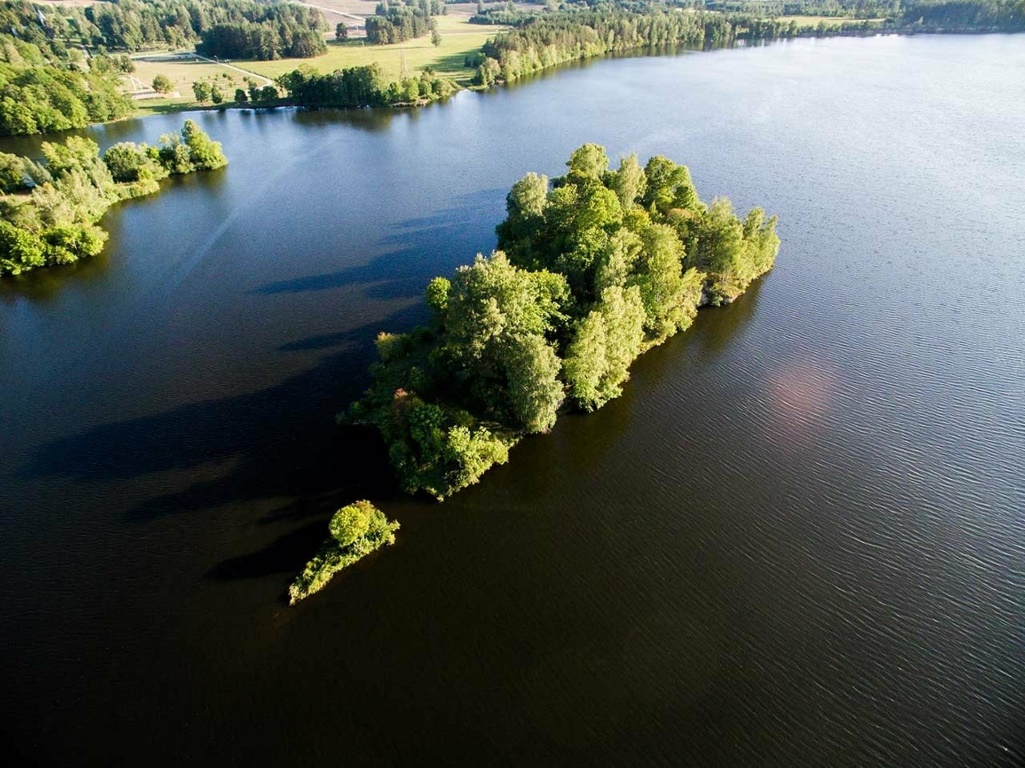 13
Foto: Kaspars Siliņš
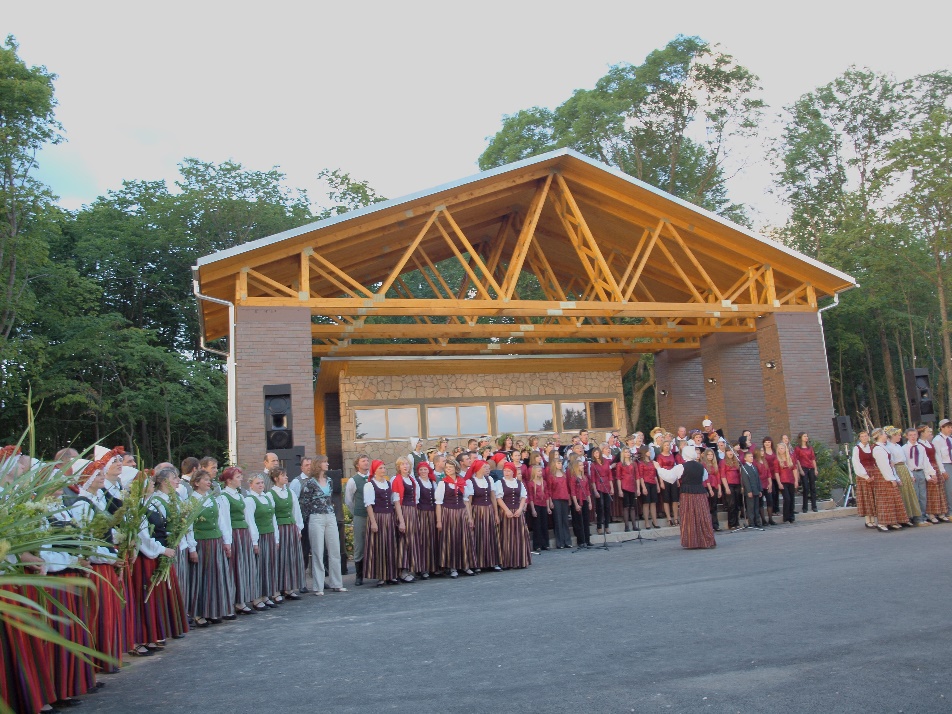 PASĀKUMI
Dziesmu un deju svētki «Sēlija rotā»
Zaļumbaļļu tradīcija
Daugavas sporta svētki
«Minhauzens»
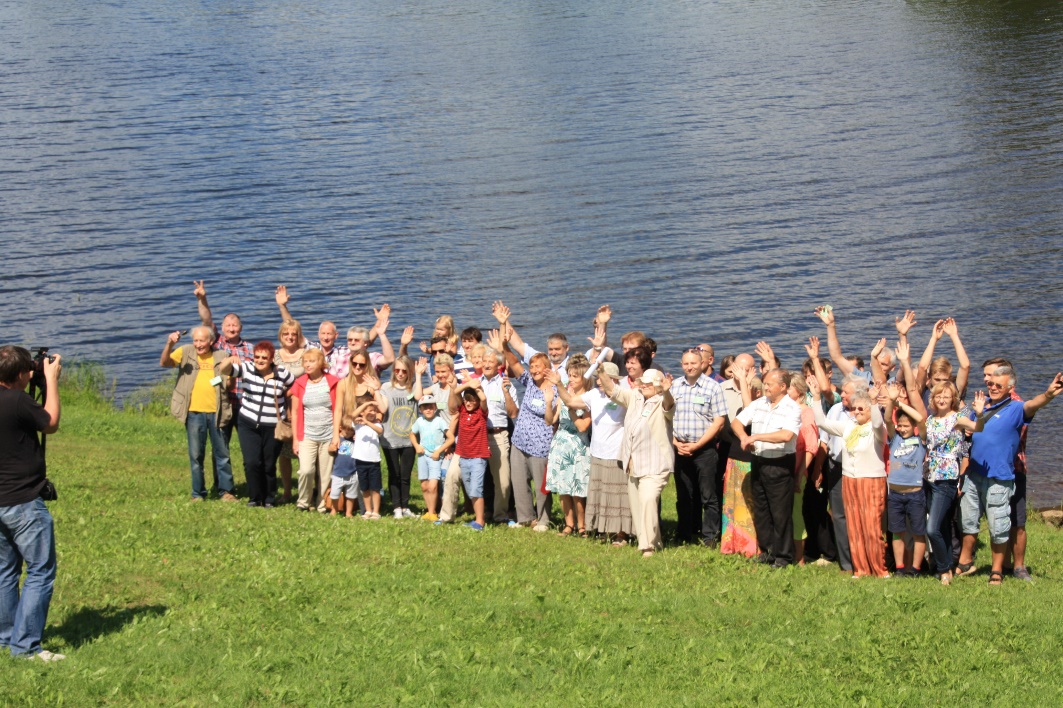 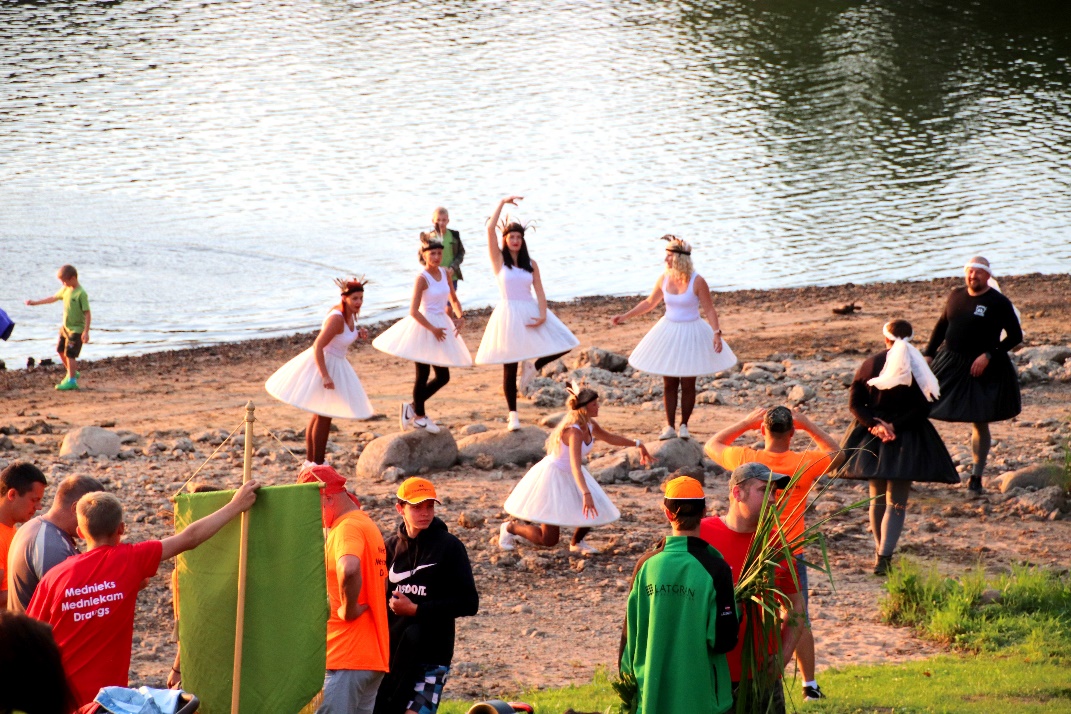 14
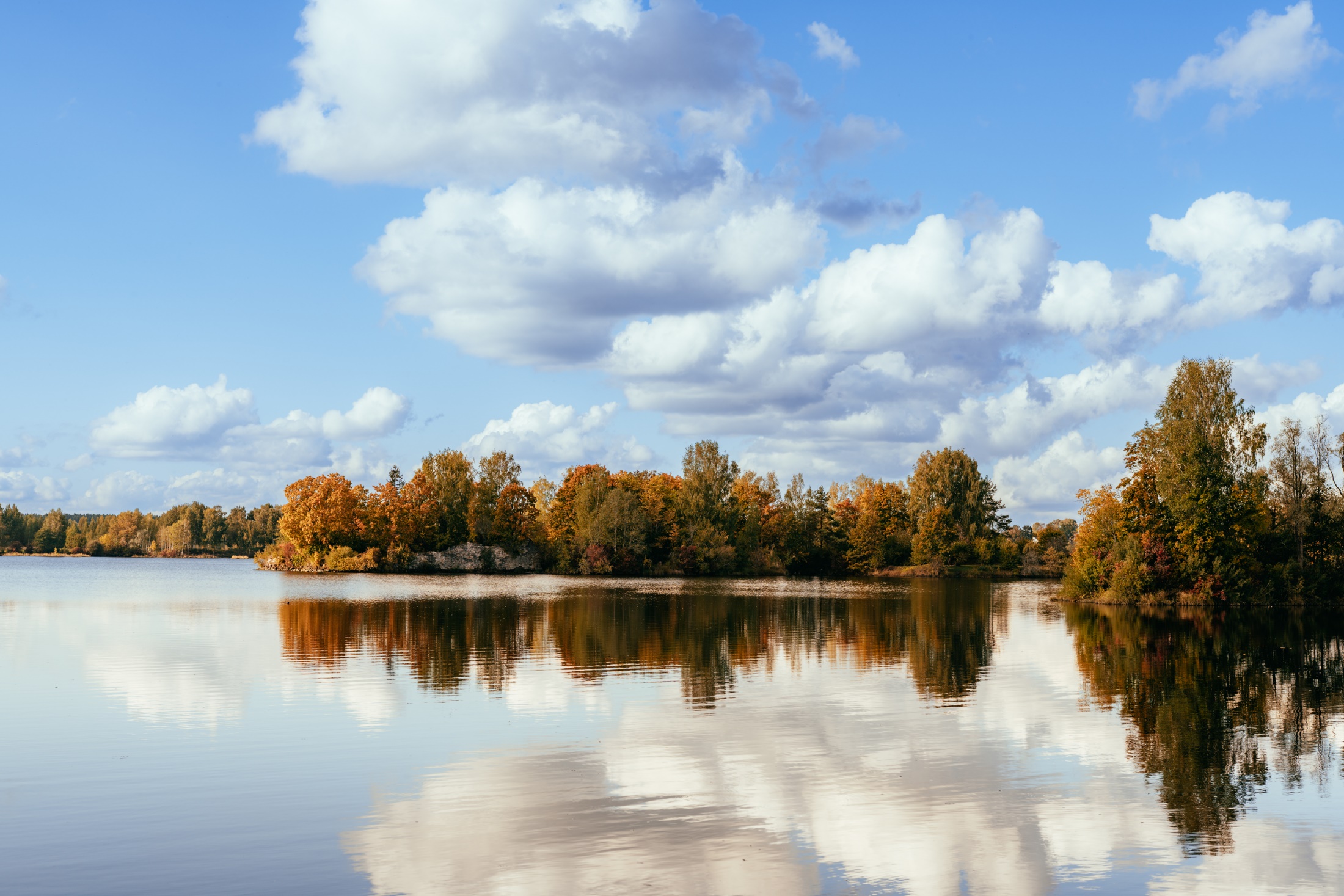 PALDIES PAR UZMANĪBU!
Foto: Kaspars Siliņš
www.jekabpils.lv
15